Utilizing HR Analytics to Improve Decision Making-Strategic Talent Assessment: ProfileXT-
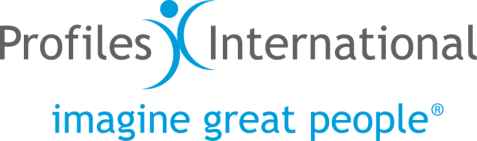 HRD Group
Agenda
Background：Why Talent Assessment Tools

Our Solution：ProfileXT®

Client Case Study

Implementation Process
2
Background：Why Talent Assessment Tools
3
○ Foreseeable challenge to business
Decreasing working population in Japan
（Current：76 million　2030：67 million　2040：57 million）
Business initiatives and growth will not be achieved without sufficient and proper talent
Yes, new hires are necessary
Either way, how to identify talent is essential
Organization does not have enough talent?
High potential talent actually exists and needs development
Does your organization have an effective way to identify/measure your talent?
○ Business trend
Using big data analytics to drive better and smarter business decisions is becoming the norm.  
Organizations are leveraging big data analytics on manufacturing, sales, marketing and operations to improve overall business performance.
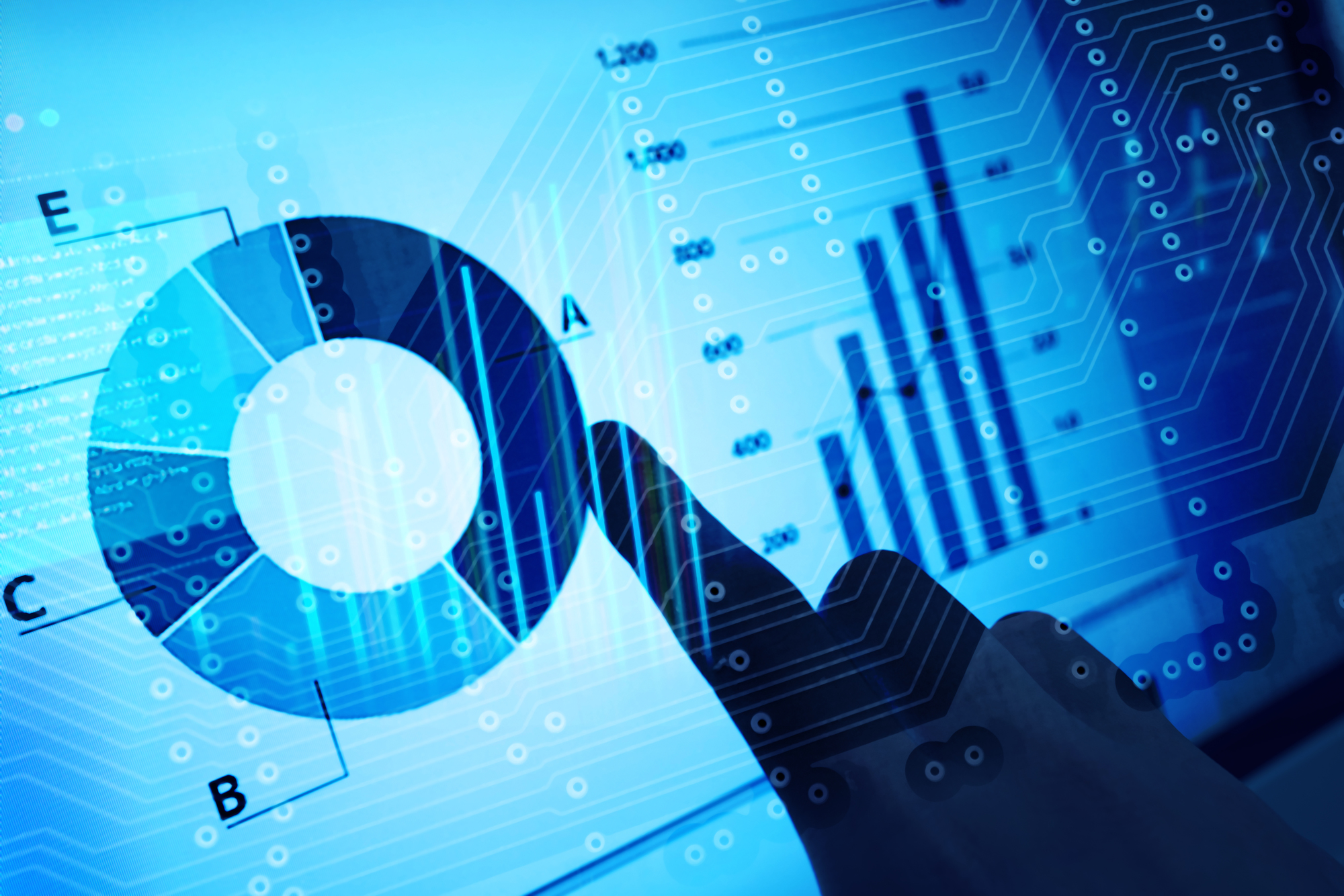 Challenge:
Lack of strategic data analytics in HR field
5
○ Our belief
Provide quantitative data to improve decision making
PLUS
Skills
Performance review
8.5
4.5
7.8
…
Thinking Style
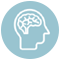 Background
Experiences
Behavioral Traits
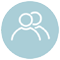 Reference
Attitude
Demeanor
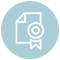 Occupational Interests
Traditional HR practices – relying more on subjective factors
Scientific data from assessment
Talent assessments empower organizations by providing measurable data of people.
Our Solution:

　 ProfileXT®
7
125 Countries, 33 Languages, over 40,000 clients 
ProfileXT
Worldwide
In Japan
☑ Introduced to Japan in 2011. Clients in healthcare, IT, retail, chemical, financial services, apparel, construction and etc.
☑ Founded in 1991
　
☑ Distributed by over 10,000 partners across the globe
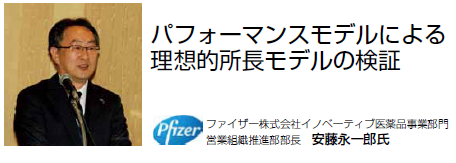 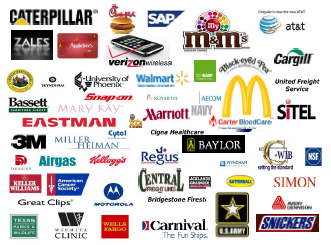 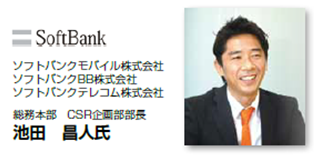 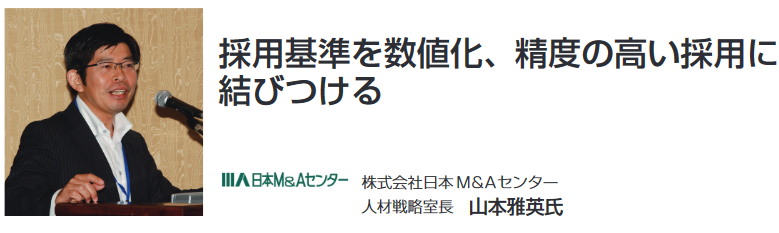 Success stories from clients.
8
Theoretical Foundations
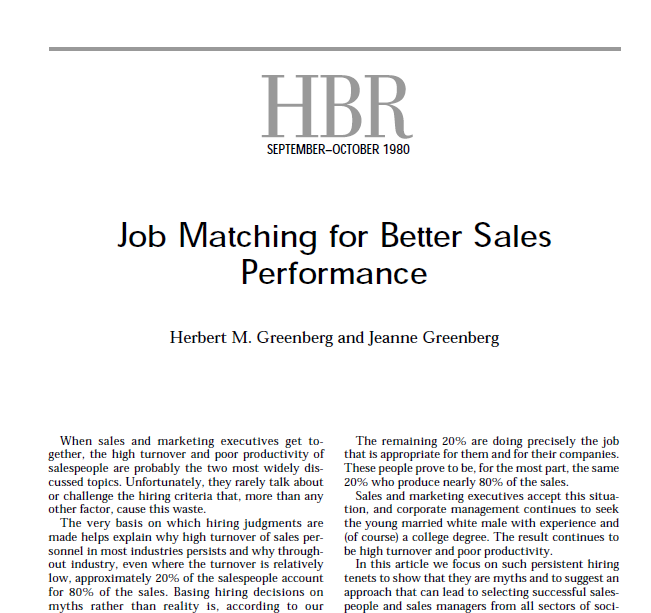 For twenty years a research followed 360,000 people in fourteen industries through their careers and found out that people who were fit with their jobs were 250% more productive than those who were not.
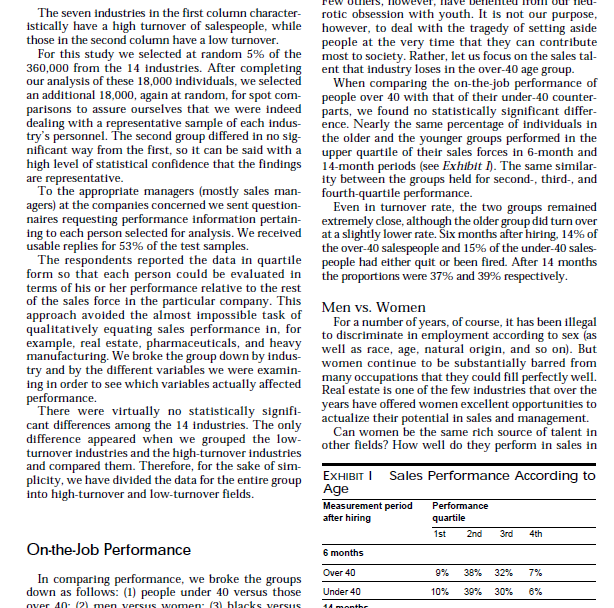 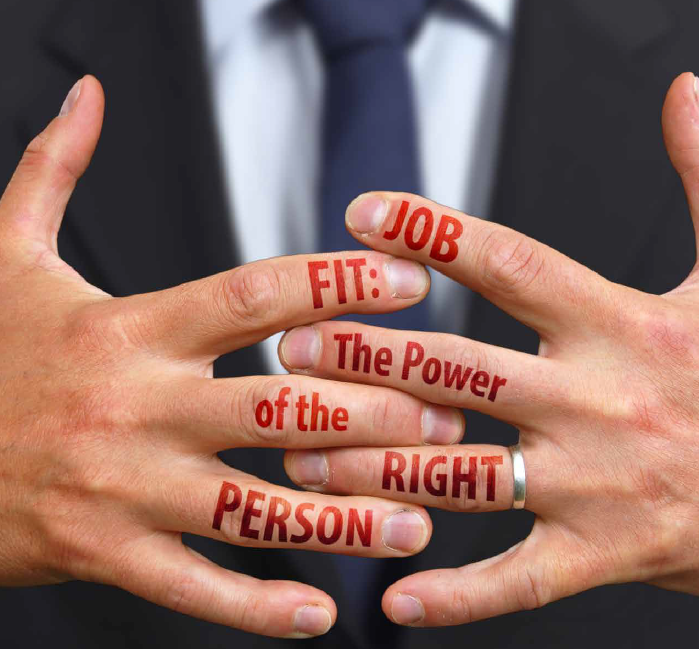 ProfileXT is a human resources assessment developed by Wiley
that helps identify people who fit most accurately in jobs.
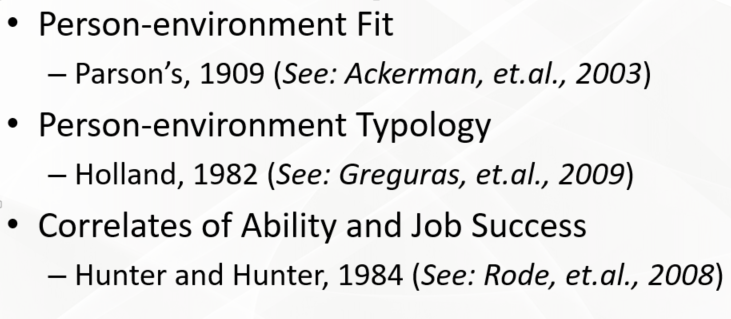 The Cornerstones of Performance
Job-Fit: The missing third in identifying
Superior Performance
Résumé, Application, References
Skill Fit
Education,
 Training,
Experience,
Skills,  Etc.
Interview, 
Integrity Assessment
Company Fit
Attitudes, 
Values, 
Demeanor,
Appearance, 
Integrity
Job Fit
Thinking Style, Behavioral Traits, Occupational Interests
Job Match Assessment
What ProfileXT does
Personal Characteristics
Successful Job Characteristics
JOBFIT
Employee Lifecycle Solutions
Recruitment
Development
Successful Job Characteristics
Pre-screening candidates
Identifying high potential talent
Selection
Areas ProfileXT helps
Deciding whom to promote and where to place
ProfileXT Measures Hidden Attributes for Job Fit
Total Person - Occupational DNA
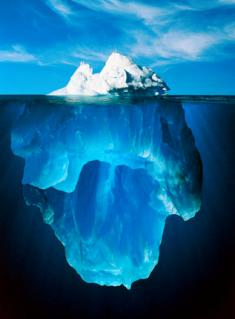 Learning & Reasoning
Behavioral Traits
Occupational Interests
13
Thinking Style
Learning Index
Verbal Skill
Verbal Reasoning
Numerical Ability
Numeric Reasoning
1
2
3
4
5
6
7
8
9
10
1
2
3
4
5
6
7
8
9
10
1
2
3
4
5
6
7
8
9
10
1
2
3
4
5
6
7
8
9
10
1
2
3
4
5
6
7
8
9
10
Energy Level
Assertiveness
Sociability
Manageability
Attitude
Decisiveness
Accommodating
Independence
Objective Judgment
1
2
3
4
5
6
7
8
9
10
1
2
3
4
5
6
7
8
9
10
1
2
3
4
5
6
7
8
9
10
1
2
3
4
5
6
7
8
9
10
1
2
3
4
5
6
7
8
9
10
1
2
3
4
5
6
7
8
9
10
1
2
3
4
5
6
7
8
9
10
1
2
3
4
5
6
7
8
9
10
1
2
3
4
5
6
7
8
9
10
Behavioral Traits
Enterprising
Financial/Admin
People Service
Technical
Mechanical
Creative
1
2
3
4
5
6
7
8
9
10
1
2
3
4
5
6
7
8
9
10
1
2
3
4
5
6
7
8
9
10
1
2
3
4
5
6
7
8
9
10
1
2
3
4
5
6
7
8
9
10
1
2
3
4
5
6
7
8
9
10
Interests
What We Measure
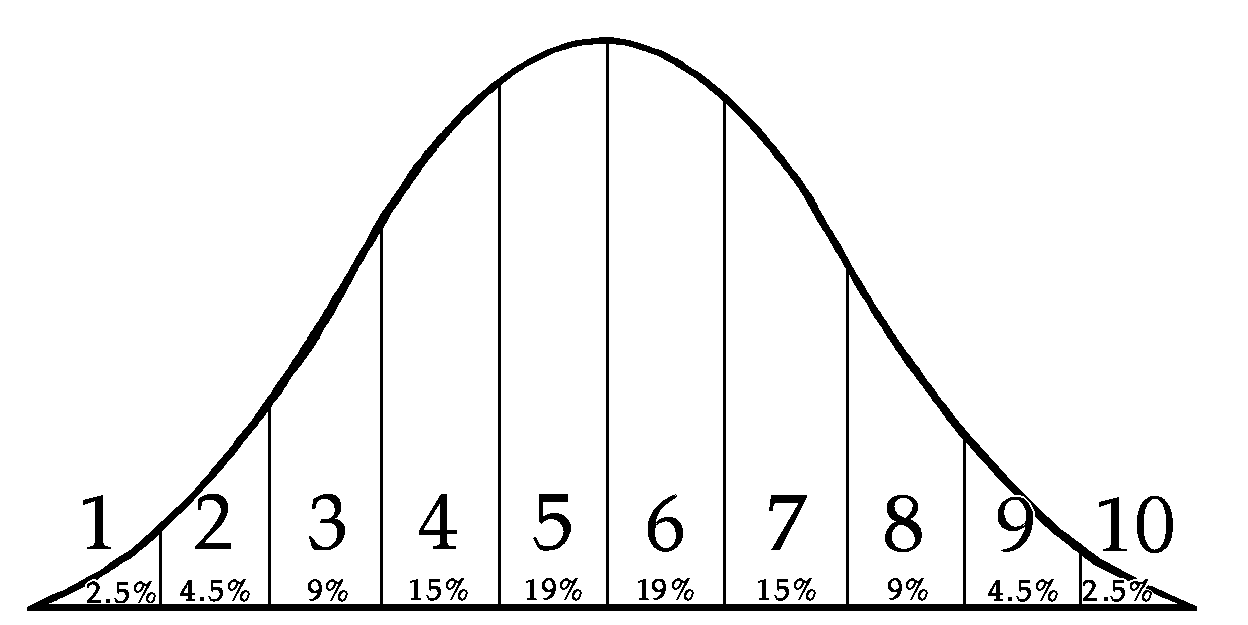 68%
16%
16%
CAN they do the job?
Thinking Style
HOW they do the job?
WILL they love it?
[Speaker Notes: We used our Profile XT job-matching technology to help.  

Let me tell you a bit about this tool.   

(Provide your overview explanation of the Profile XT.   Not too much detail.  Remember, when we start looking at actual results and reports, we’ll be able to elaborate on some of the scales, especially those where we may see people not matching.)]
Defining Successful Job Characteristics
-How ‘Performance Models’ Are Built
…or any combination of the above
Same Position, Different Performance Models for Different Companies and Cultures
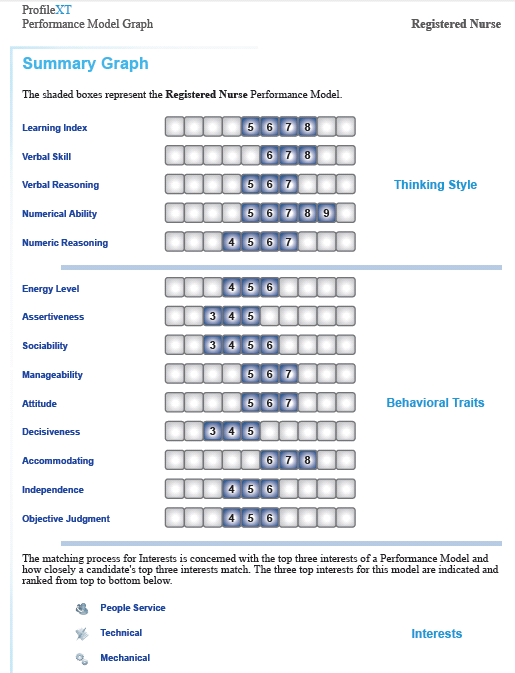 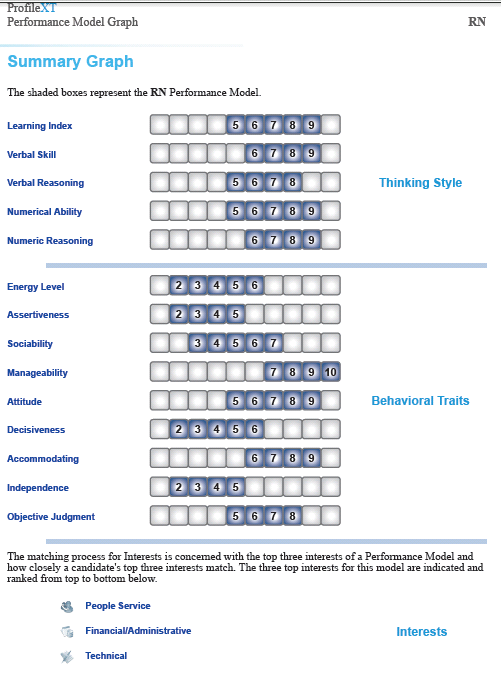 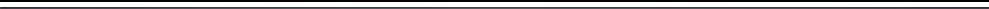 Performance Models for the same job title will look different from company to company due to  company culture and job competencies required.
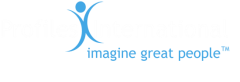 Two Candidates Matched to the 
Performance Model
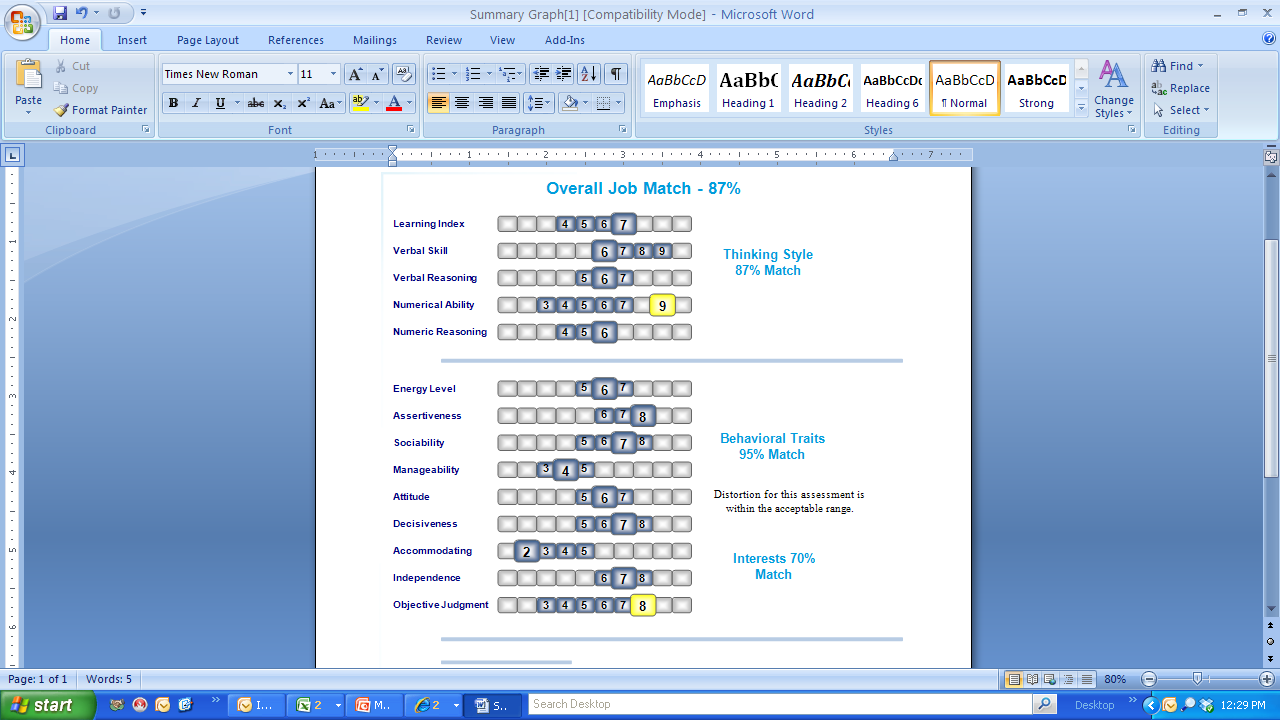 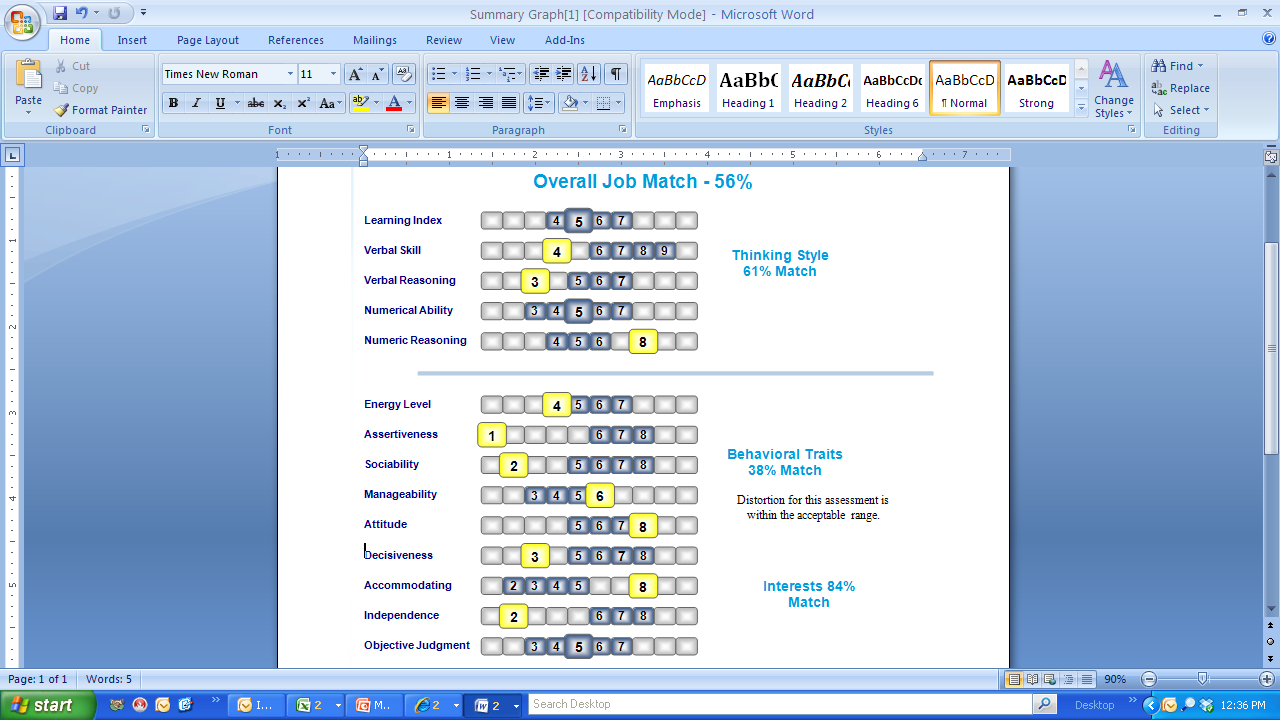 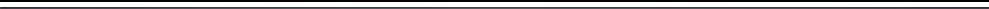 Candidates take the assessment and individual results are compared to the “Performance Model” for that position. An overall Job Match Percentage is generated.
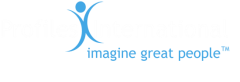 Individual Career Planning Report
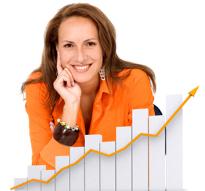 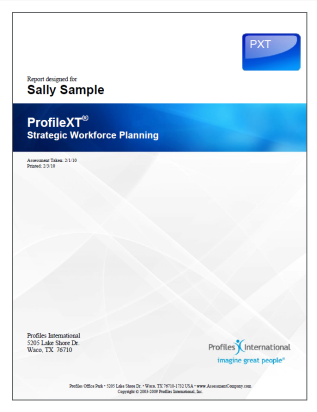 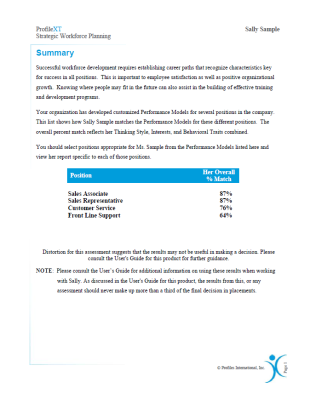 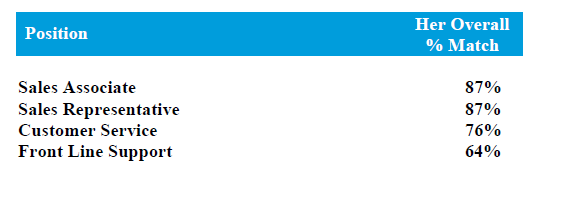 Her Overall% Match
Positions
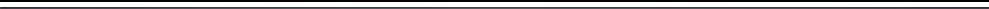 Candidates who lack Job Fit for one position can be instantly compared to other “Performance Models” within the organization to find a match maximizing training investment and career development for retention.
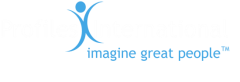 Leadership & Succession Planning Reports
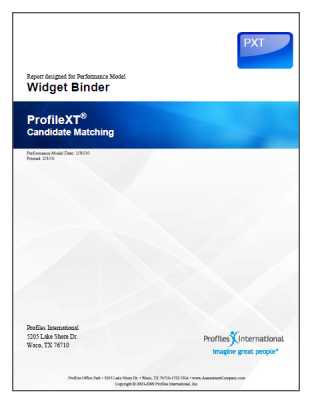 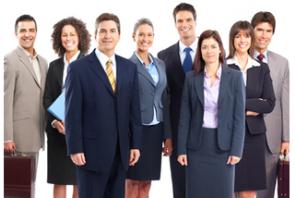 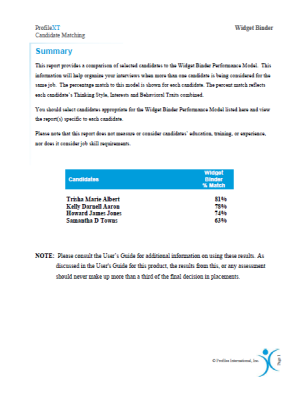 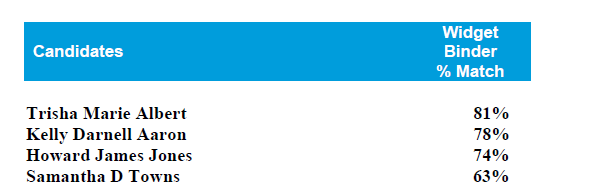 Manager Performance Model
% Match
Candidates
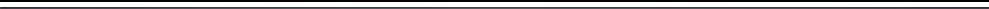 The Succession Planning Report helps clients quickly and objectively identify potential top performers for any position.
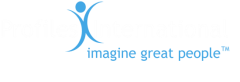 Technology - The Job Fit System
Administrators
Global Assessment Center
(GAC)
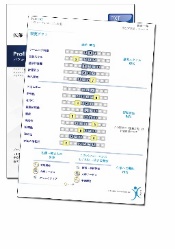 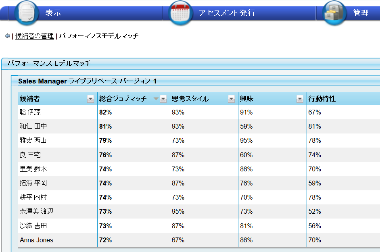 Multiple Reports in 33 Languages
PAC
PSC
Job Fit Analysis
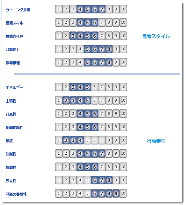 Employee Information
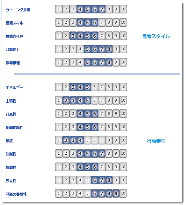 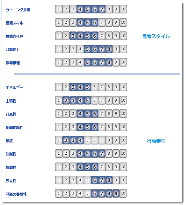 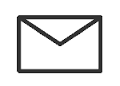 Assessment Generation
GAC is a cloud system that can be administered and managed by the client to improve internal PDCA cycle in talent management.
Candidates
Performance Model Creation
Client Case Study
21
Hiring
Improving mid-career selection practices to reduce turnover.
Industry：Consulting Services
Participants：Over 100 candidates
2014
2015
Performance Model Validation
Performance Model Creation
High Performers Concurrent Study
Adding New High Performers
October
July
Challenges
Results
Solutions
Identify top performers
Improve selection process
Sustain a turnover rate below industry average
Turnover rate is down by 25%
15 millions saved in turnover costs
Improved selection process
Built a Job Match pattern based on top performers’ PXT results
Use PXT as part of the pre-hire screening process
Implementation Process
23
Implementation Process Overview
Phase I
Phase II
Phase III
Determine Candidates
Complete PXT Assessment
Place Candidates
Client
PXT Orientation
Executive Interview
Complete Job Analysis Survey
Kick-Off
Reporting
Build Performance Model
Profiles
Performance Model Validation
Set up GAC ・ Launch PXT
Analyze Results　・ Create Report
24